Основы социализации и общения.
Цель: Знакомство с нормами поведения в наиболее типичных ситуациях – в школе, на улице, в магазине – и отработка этих норм; ориентировка воспитанников в различных жизненных ситуациях, развитие алгоритма решения жизненных проблем.
Уровень воспитанности.
Цель: Формирование навыка общения в коллективной деятельности воспитанников, как основы новой социальной ситуации развития.
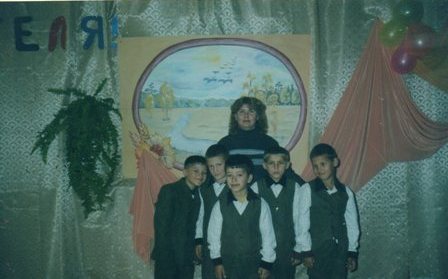 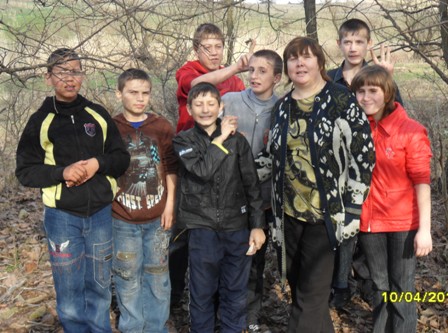 Воспитываю детей с 1 –го класса. За 8 лет научила их: навыкам самообслуживания, привила трудовые навыки, работаю над созданием дружного коллектива, над выбором профессий и личностным ростом воспитанников.
Организация и проведение КТД и праздников.
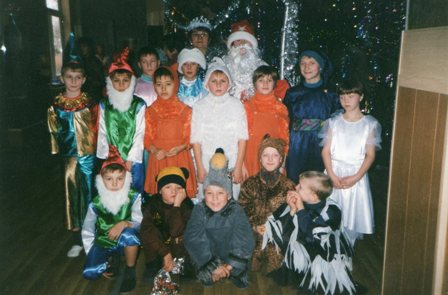 «Новогодний
 маскарад»
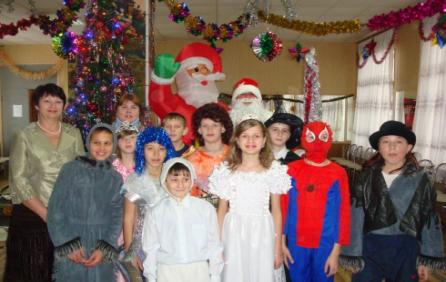 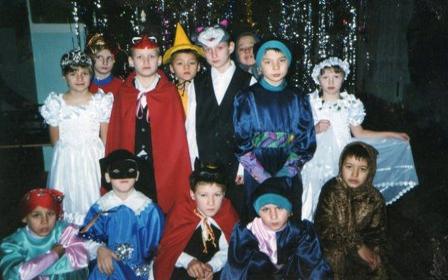 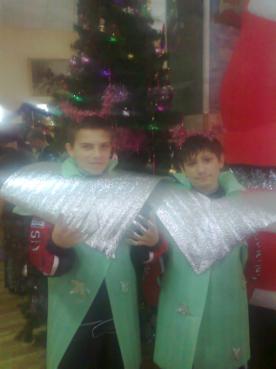 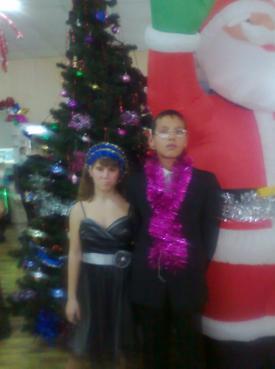 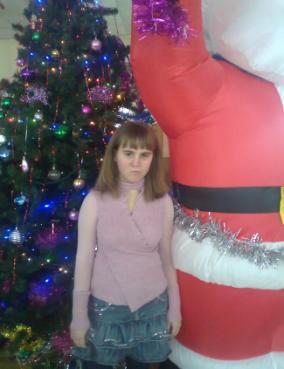 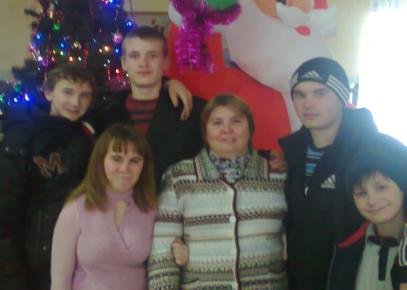 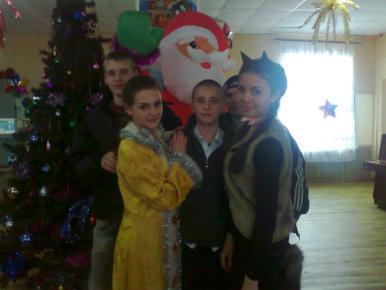 «Россия – Родина моя!»
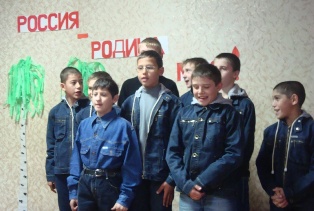 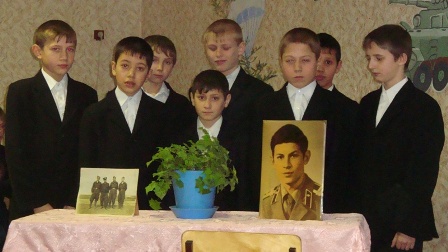 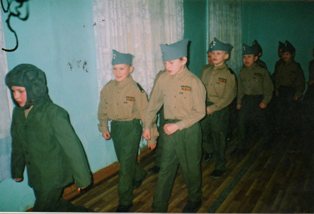 Конкурс  «Новогодняя игрушка».
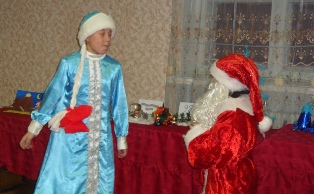 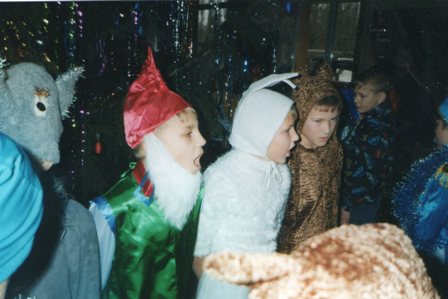 Неделя здоровья.
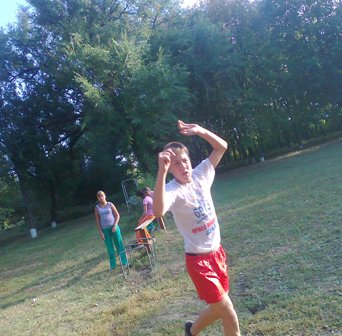 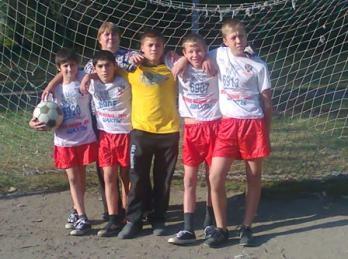 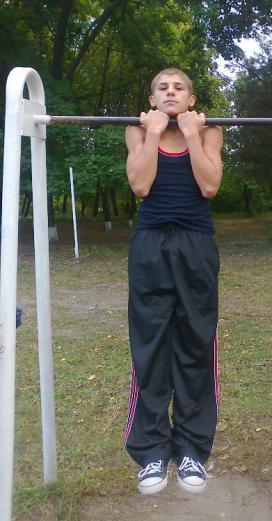 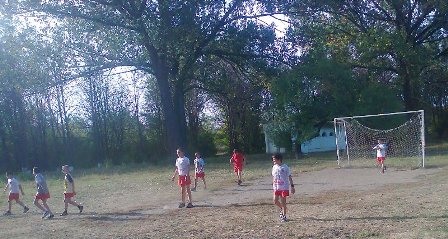 Трудовые будни.
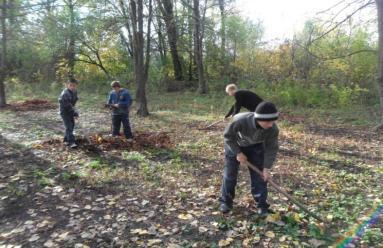 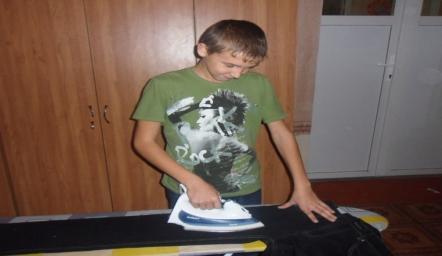 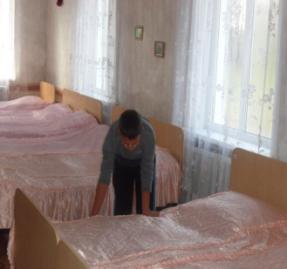 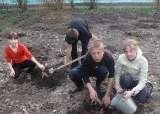 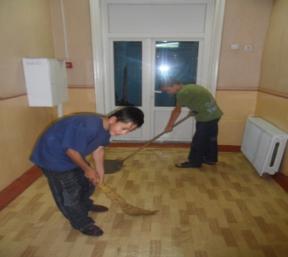 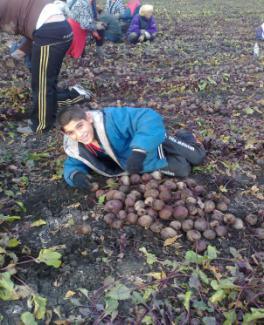 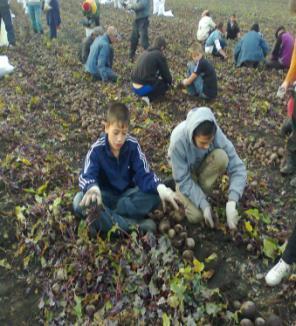 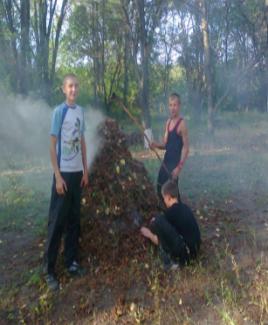 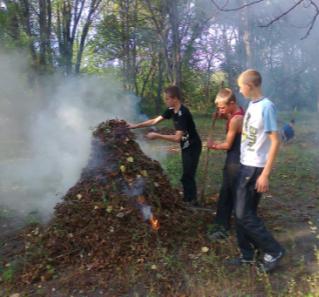 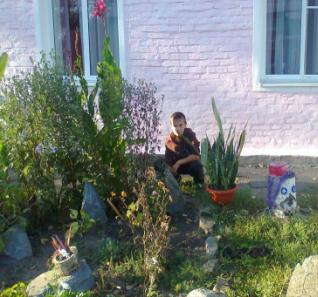 Экскурсии и походы.
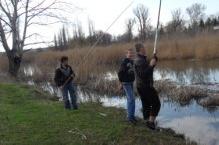 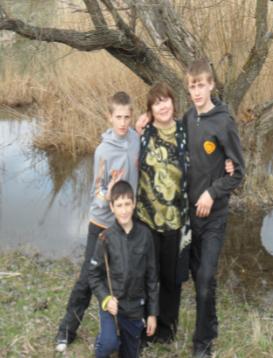 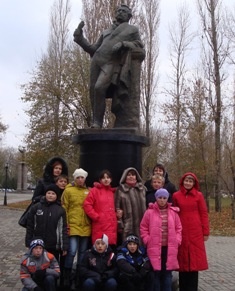 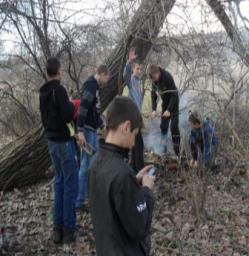 Наше участие в жизни школы.
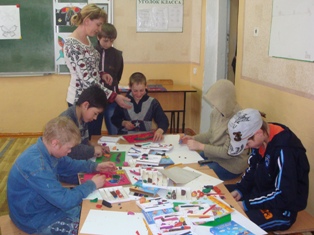 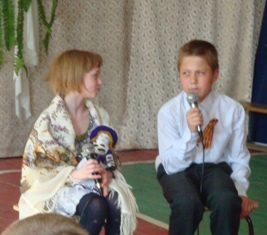 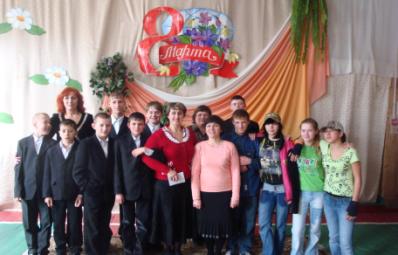 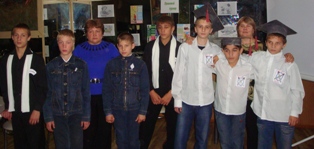 Час детского творчества.
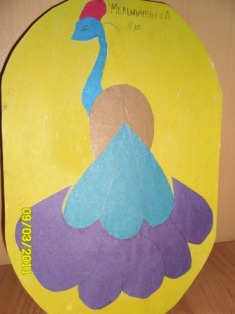 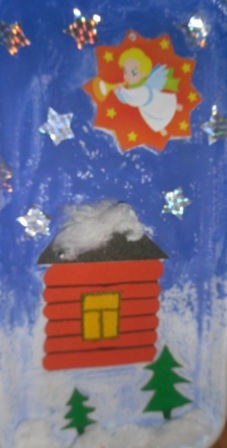 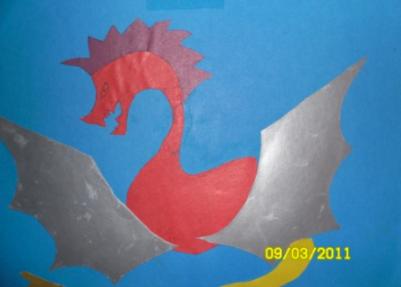 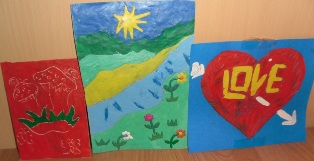 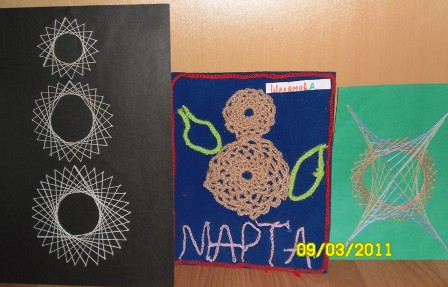 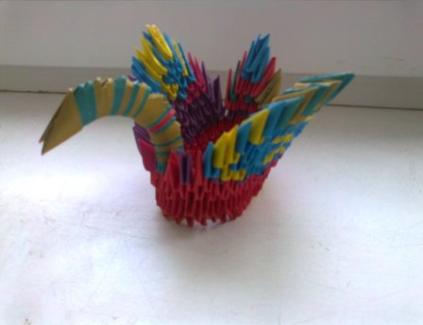 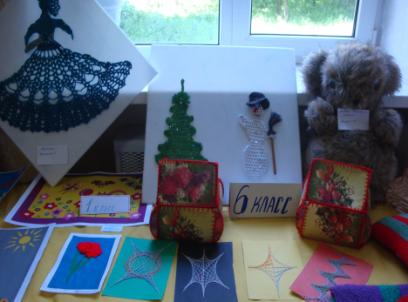 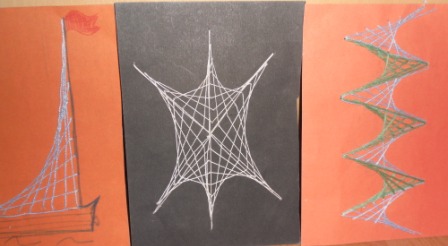 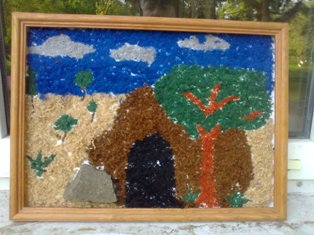 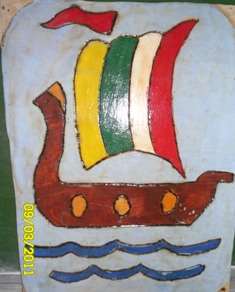 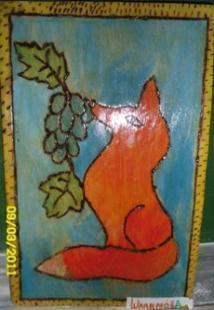 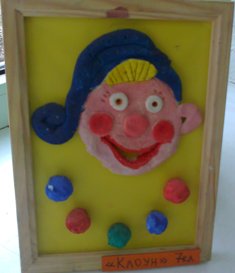 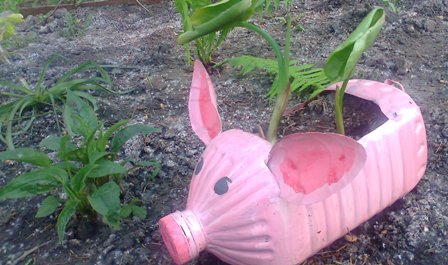 Наши рисунки.
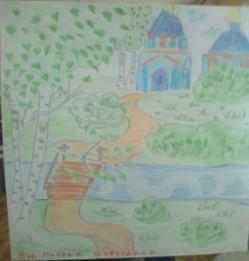 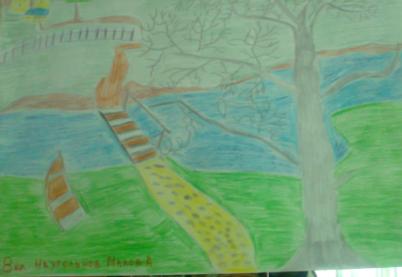 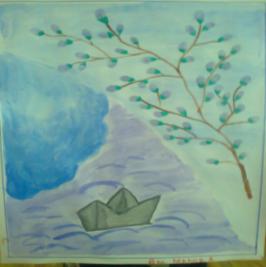 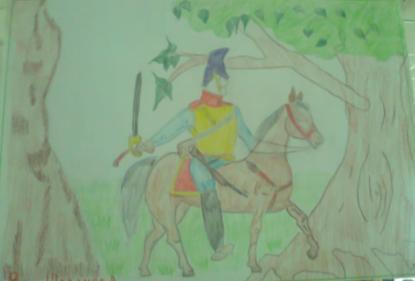 Мои достижения.
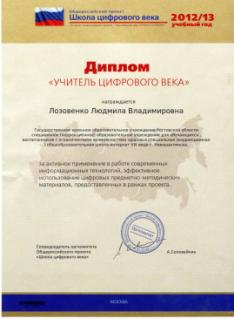 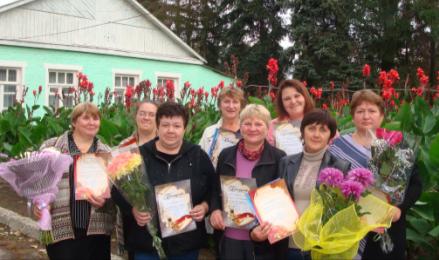 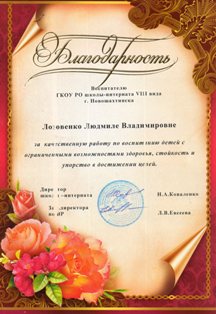 Участие в конкурсах.
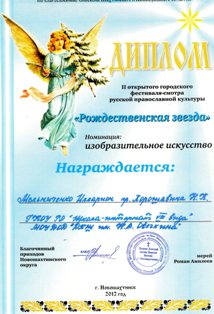 II Открытый городской фестиваль – смотр русской православной культуры «Рождественская звезда», творческие работы.
Городской конкурс творческих работ «Игрушка на елку делаем сами».
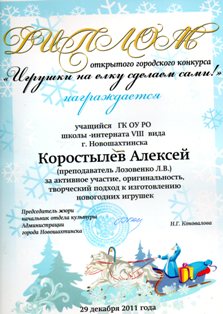 IV Всемирный конкурс творческих работ. «Дети рисуют свой русский мир» –          « Мир русского слова»
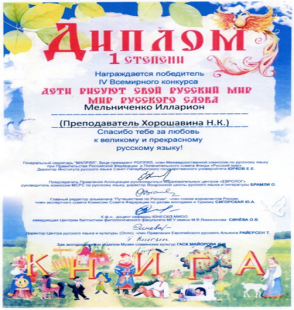 Открытый Ростовский фестиваль – конкурс профессиональной направленности детского рисунка «предотвращение, спасение, помощь – 2012» - «Пожарные глазами детей».
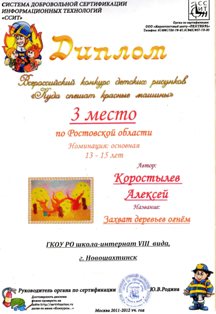 Областной конкурс «Путь к профессии» в номинации «Поварское дело».
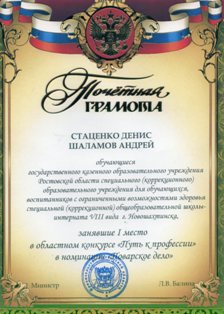 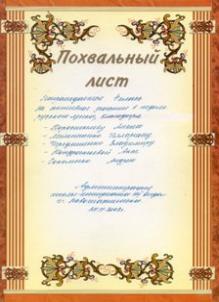 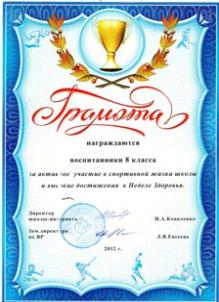 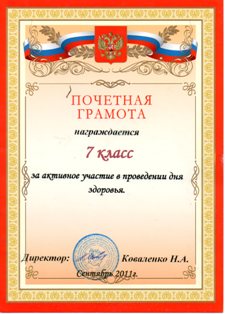 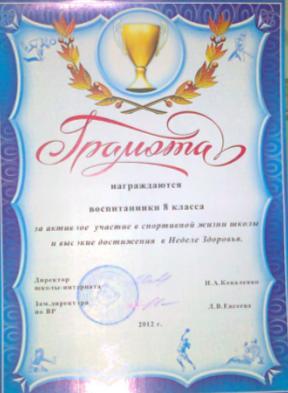 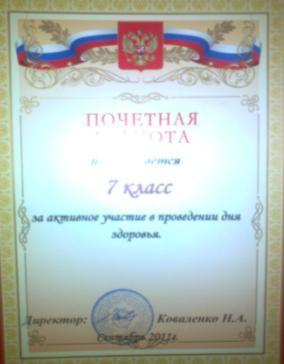 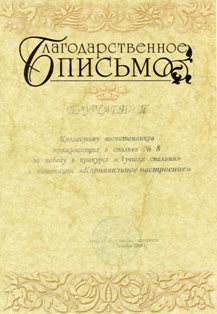 Мир детства сладостен и тонок,как флейты плавающий звук.Пока смеется мне ребенок,я знаю, что не зря живу!Твердят друзья: «Есть нивы выше!»но ни за что не отступлю!Я этих милых ребятишек, как собственных детей люблю!Быть в гуще детских восприятий –и так на протяженье лет!судьба моя – я воспитатель!Нет лучше доли на земле!
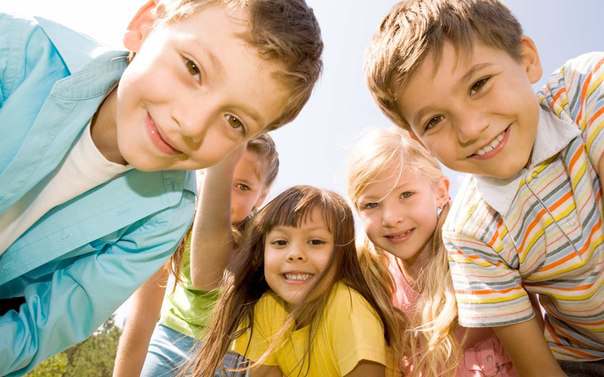